ЧУВСТВА И ЭМОЦИИ.


Истоки негативных эмоций
Чувства и эмоции – это выражение нашего 
отношения к людям, 
событиям, явлениям
2 способа выражения эмоций:
Словесный
С помощью мимики

Дети различают смех на лице другого человека еще до 3 лет, боль – только в 5-6 лет, гнев - в с 7 лет, страх и ужас - с 9-10, удивление - в 11 лет. Презрение начинают узнавать к 14 годам.
Задание №1. Мимика.
Нарисуйте в кружочках лица, выражающие радость, обиду, гнев, страх, удивление
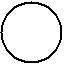 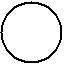 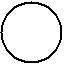 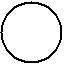 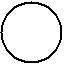 Задание № 2
Запишите в левую колонку чувства и эмоции, которые мешают человеку жить, делая его несчастным, а в правую – те, которые помогают жить в согласии с собой и другими людьми
Подчеркните те чувства и эмоции, которые вы испытываете по отношению к людям. И зачеркните те которые мешают вам общаться с людьми
ЧТО ДЕЛАЕТ НЕСЧАСТНЫМ
Ненависть
Гнев
Зависть
Жадность
Обидчивость
Подозрительность
Тщеславие
ЧТО ДЕЛАЕТ СЧАСТЛИВЫМ
Любовь
Доброта
Великодушие
Щедрость 
Способность прощать
Доверчивость
Скромность
Задание №3. Тест эмоций. (тест Басса-Дарки)
Каждый оказывался в ситуации, когда трудно сдерживать свои эмоции. Прочитайте следующие утверждения. Если вы реагируете похожим образом, обведите в бланке номер вопроса
1. Если я разозлюсь, я могу ударить кого-нибудь.
2. Иногда я раздражаюсь настолько, что швыряю какой-нибудь предмет
3. Я легко раздражаюсь, но быстро успокаиваюсь.
4. Пока меня не попросят по-хорошему, я не выполню просьбу.
5. Мне кажется, что судьба ко мне несправедлива.
6. Я знаю, что люди говорят обо мне за спиной.
7. Я не могу удержаться от спора, если со мной не согласны.
8. Если я кого-то обманываю, то испытываю угрызения совести.
9. Мне не раз приходилось драться.
10. Когда я раздражаюсь, я хлопаю дверьми. 
11. Иногда люди раздражают меня просто своим присутствием.
12. Я нарушаю законы и правила, которые мне не нравятся.
13. Иногда меня гложет зависть, хотя я этого не показываю.
14. Я думаю, что многие люди не любят меня.
15. Я требую, чтобы люди уважали мои права.
16. Иногда мне на ум приходят мысли, которых я стыжусь.
17. Я знаю людей, которые способны довести меня до драки.
18. Иногда я выражаю гнев тем, что стучу по столу.
19. Я часто чувствую, что могу взорваться, как пороховая бочка.
20. Если кто-то пытается мною командовать, я поступаю наперекор.
21. Есть люди, к которым я испытываю настоящую ненависть.
22. Многие люди мне завидуют. 
23. Если я злюсь, я могу выругаться.
24. Люди, увиливающие от работы, должны испытывать чувство вины.
25. Если не понимают слов, я применяю силу.
26. Иногда я хватаю первый попавшийся предмет и ломаю его.
27. Я могу нагрубить людям, которые мне не нравятся.
28. Если со мной разговаривают свысока, мне ничего не хочется делать.
29. Обычно я стараюсь скрывать плохое отношение к людям.
30. Иногда мне кажется, что надо мной смеются.
31. Если кто-то раздражает меня, я говорю все, что о нем думаю.
32. Я мало помогаю своим родителям.
33. На удар я отвечаю ударом.
34. В споре я часто повышаю голос.
35. Я раздражаюсь из-за мелочей.
36. Того, кто любит командовать, я стараюсь поставить на место.
37. Я заслуживаю больше похвал и внимания, чем получаю.
38. У меня есть враги, которые хотели бы мне навредить.
39. Я могу угрожать, хотя и не хочу приводить угрозы в исполнение.
40. Я часто совершаю поступки, о которых потом жалею.
Строим график
|                                                                                      
5+                                                                                    
 |                                                                                       
4+                                                                                    
 |                                                                                      
3+---------------------------------------------------------------------
 |                                                                                      
2+                                                                                   
 |                                                                                      
1+                                                                                   
 |                                                                                     
 |_____|_____|_____|_____|_____|_____|_____|_____ 
    Ф          К         Р        Н         О       П         В       Ч
Подсчитайте число обведенных номеров
 в каждой строчке.
 Отметьте на графике семь точек, 
каждая из которых соответствует 
разным формам проявления агрессии, и соедините их.
Физическая агрессия - вы склонны к самому примитивному виду агрессии. Вам свойственно решать вопросы с позиции силы. Возможно, ваш образ жизни и личностные особенности мешают вам искать более эффективные методы взаимодействия. Вы рискуете нарваться на ответную агрессию.
Косвенная агрессия - конечно, лучше ударить по столу, чем по голове партнера. Однако увлекаться этим не стоит. Пожалейте мебель, посуду. Ведь это прямые убытки. Кроме того, так недолго и пораниться. 

Раздражение - плохо или даже хорошо скрываемая агрессия не сразу приведет к разрыву отношений с другим человеком, но будет разъедать вас изнутри, как серная кислота, пока не прорвется наружу. Когда прорвется - см. "физическая и косвенная агрессия".
Негативизм - реакция, типичная для подростка, совершающего бессмысленные и даже разрушительные для себя поступки из чувства протеста. Суть ее в пословице "выбью себе глаз, пусть у тещи будет зять кривой". 

Обидчивость - готовность видеть в словах и поступках других людей насмешку, пренебрежение, желание унизить. Здорово отравляет жизнь. 

Подозрительность - готовность видеть в словах и поступках других скрытый умысел, направленный против вас. В крайних проявлениях может быть симптомом нездоровья.
Вербальная агрессия - за словом в карман вы не полезете. А зря. Последствия необдуманного слова могут быть куда более разрушительны, чем последствия драки. Впрочем, одно другому не мешает. 

Чувство вины - вы никого не ударили, ничего не разбили, ни на кого не накричали. Откуда тогда чувство дискомфорта, ощущение, будто вы в чем-то виноваты? Если вы чувствуете себя в ответе за свои эмоции, значит, способны ими управлять.
Ученые выделяют три основных типа агрессивного поведения: 

Природная, врожденная агрессивность. 

2. Спровоцированная агрессия как реакция на внешние причины. 

3. Агрессия как результат воспитания.